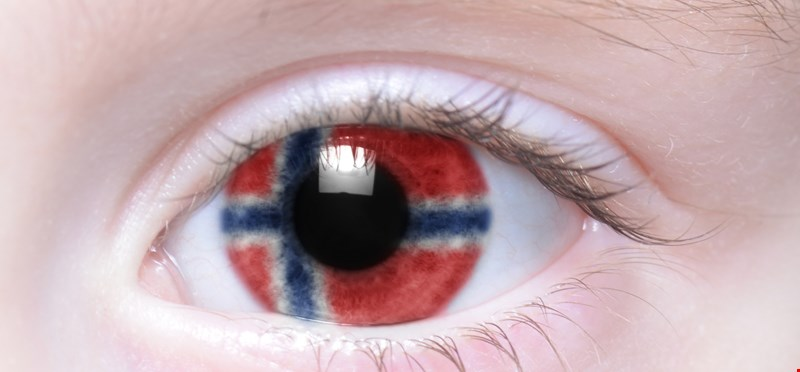 Healthcare in Norway
Erik Kreyberg Normann, 19.06.2023
[Speaker Notes: Thank you for the possibility to take you through! some facts about Norway in general and an overview of our health system 

My name is….]
Norway – made by fishing
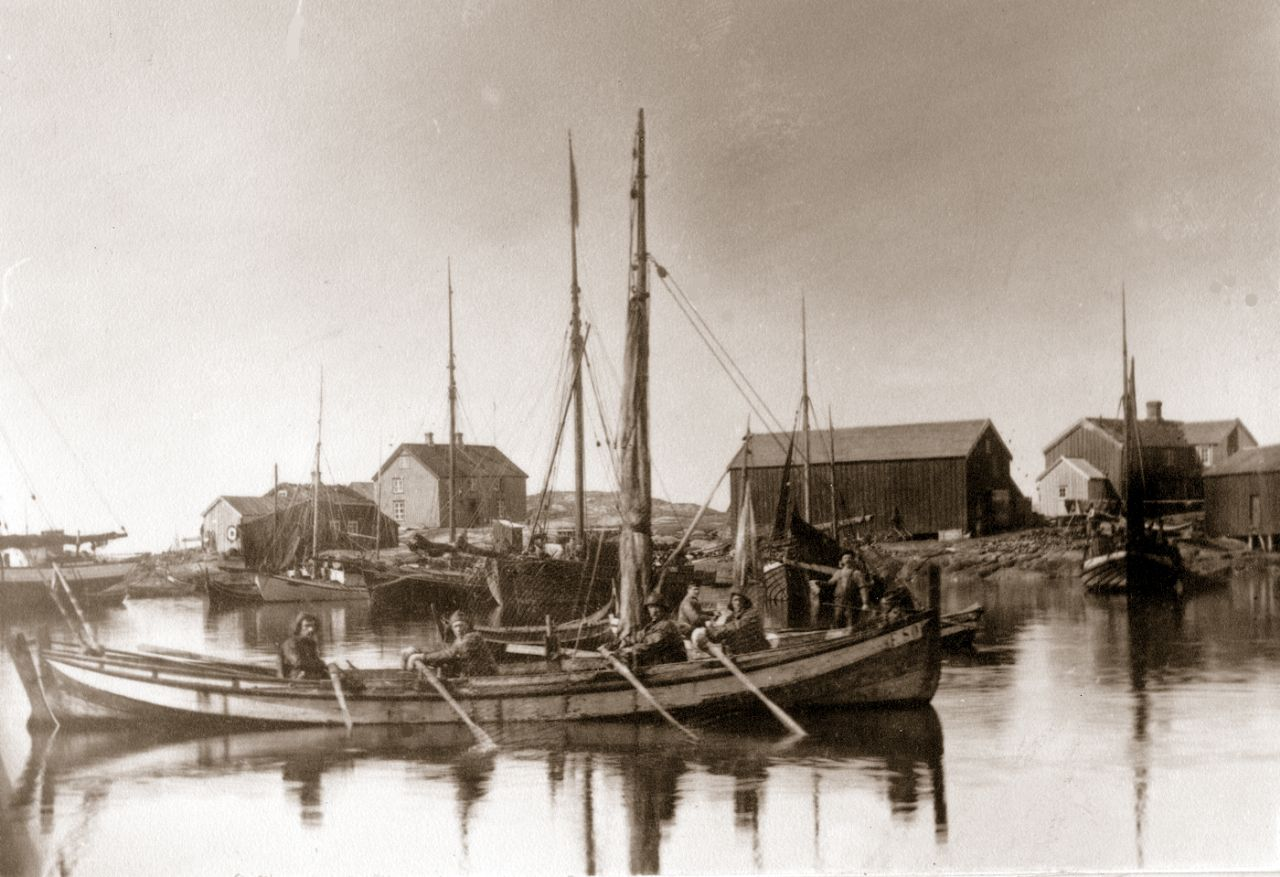 1914
Life expectancy: 50y
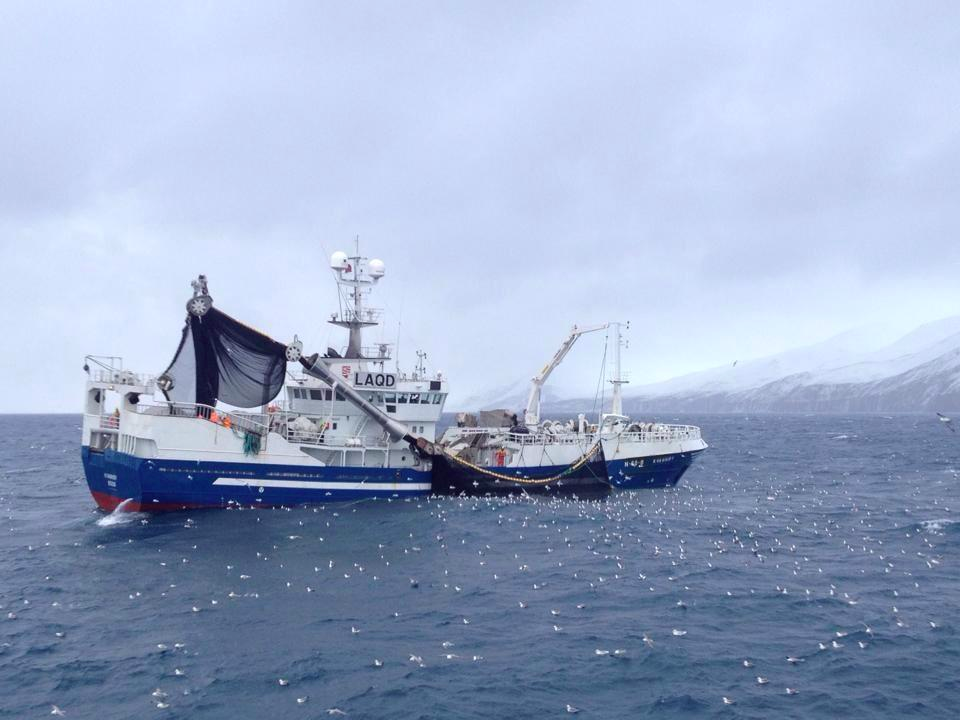 2014
Life expectancy: 80y
Facts, Norway
Monarchy, constitution from 1814 and independence since 1905
The Government is a coalition of the Labour Party and the Centre Party since 2021
Population: 5,5 million 
324 000 km2
Regional reform led to:
	- 11 counties 	- 356 municipalities 
Life expectancy at birth:
Females - 84
Males - 81
Health expenditure: 10,1% of GDP (2021)
7065 USD per capita
6115 USD per capita (France)
85% of all health spending is public
5,2 doctors per 1000 inhabitants
3,4 doctors per 1000 inhabitants (France)
18,4 nurses per 1000 inhabitants
11,3 nurses per 1000 inhabitants (France)
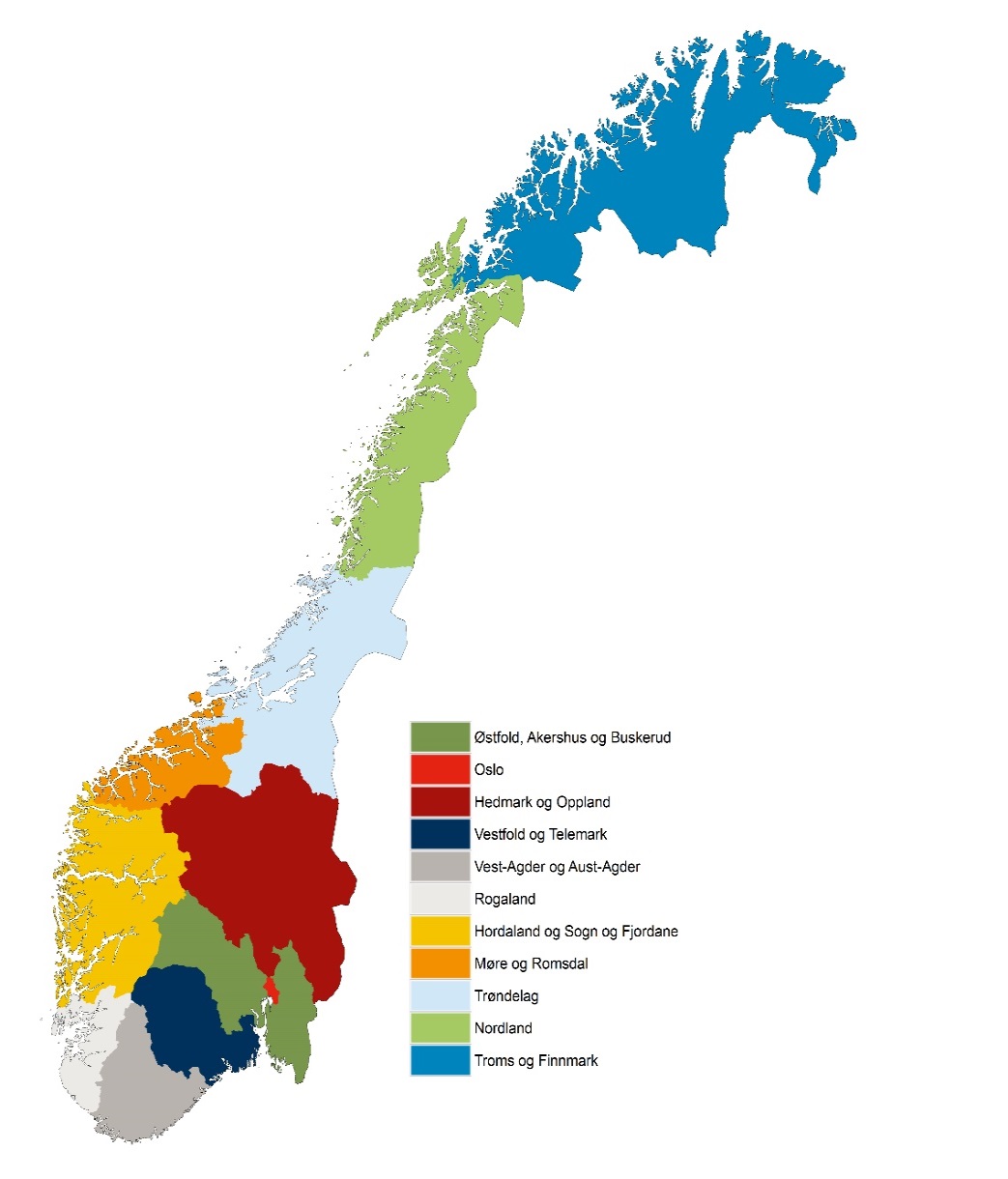 3
[Speaker Notes: In general, we're a healthy country. Men can expect to live until 80 and women until 84. Also according to other OECD-indicators, Norwegians are healthy. Still, there are significant social inequalities between and within municipalities, though inequality in life years at birth is among the smallest in Europe. 

It would be wrong to say that ageing of Norwegians are a problem, but the consequence is that we will need 30 percent more health personnel in 2030. And we lack nurses and other health professional. The solution for us, and other countries in similar situations, can not only be to employ more people. More than half of the new work force cohorts will in that case be needed!

This is not realistic, nor wanted. So we have to make major changes in order to run a sustainable health service. We have to work in new ways, and find new technological and organizational solutions to work more effectively.

And of course we need to recruit and keep «in house» the best professionals]
NORWAY – 
Far north, long coastline, deep fjords and 
high mountains
Tittel på presentasjon
4
[Speaker Notes: The geography itself is a challenge in the delivery of health services in Norway. We have long distance to travel for many of our inhabitants to reach hospitals or specialist health care services. As an example. If you live in Finmark, Kautokeino most people travels 3 and a half our to get to the nearest hospital. This is also a challenge when it comes to recruit and keep specialist trained personnel, especially in the northern part of the country. We also have other health and social challenges in different parts of the country.  In Finmark for instance people all over have increased risk for heart diseases, lungcancer and diabetes than in other parts of the country.]
Difficult farming
Tittel på presentasjon
5
[Speaker Notes: We have a difficult geography but some find their places …only about 3% of the Norwegian area are suited for farming . Only about 2.5% of the people in work are occupied in farming. Most Norwegians work in the health and social sector about 550.000. On second place merchandising and then construction, engineering and education. So we are lucky. A lot of our employees work in the health sector]
Midnight sun
[Speaker Notes: The earth is rotating around the sun in a way that   

Jorden roterer med en skrå akse i forhold til solen, og i løpet av sommermånedene treffer solstrålene de nordlige delene av jordkloden også om natten. Hvis du drar nord for polarsirkelen om sommeren er det 76 dager med midnattsol fra mai-juli. Her kan det være midnattsol opptil 24 timer. Nord Norge er en tredjedel av Norge.]
Dark period
[Speaker Notes: På samme måte som midnattsol inntrer dette kun i Nord Norge, og det varierer hvor langt nord du er. I Tromsø, en av de store byene, er det kun dagslys 4 timer . Der er det mørketid fra 27 november til 15 januar. Mørketid inntreffer fordi solen er under horisonten hele døgnet.]
Polar light - Aurora
Tittel på presentasjon
8
[Speaker Notes: For the last years this polar light has become a huge tourist attraction. People travel from al over the world to see it…in the winter. 

This is a natural light display in the Earths sky seen in the northern parts of Norway. The light is made of wind and reactions between protons and electrons are a big tourist attraction in Norway! Northern light comes in different colors 

From deep red to green.]
Oil – the black gold
[Speaker Notes: We discovered oil for the first time in 1969 by British petroleum, at EKOFISK in the North sea, outside Stavanger. 

Today oil and gas are our most important financial source and income to the state and for a lot of our big investments and 
of course for the financing of the welfare in Norway, such as health care services and education. 

And not to mention as places to work for thousands of people. The last few years we have discovered new areas to drill for oil, so we still have a lot og unused resources for the future. I read this morning in the newspaper that a 29 years old woman employed at our state drilling firm discovered a new source for oil some months ago. 

The income from oil is also very important for financing and development of the health and public sector]
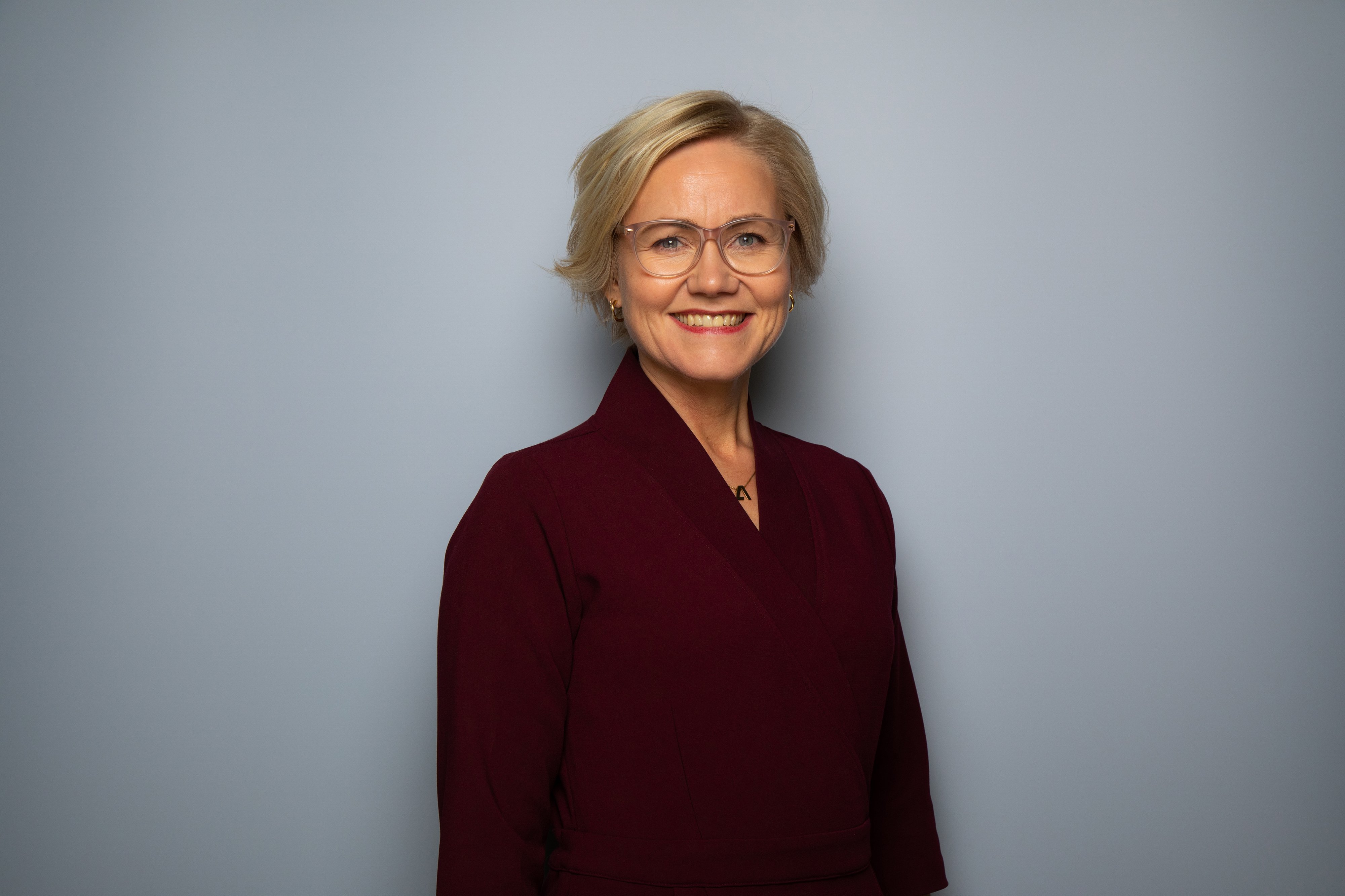 Minister of Health and Care Services
Mrs. Ingvild Kjerkol

The Labour Party of Norway
10
[Speaker Notes: Central values in Norwegian health policies are accessibility – throughout the country – and affordability. This means systematic efforts to ensure the quality and safety of treatment throughout the health and care services, as well as low out-of-pocket payments with maximum thresholds.

Citizens' access to health care has a strong legal basis in the Patient rights Act and other legislation. These rights include the right to access your medical records, information and to be consulted regarding your treatment.

Our current minister of health, Mr. Bent Høie, has held the post since 2013 – a historic record in Norway.

The vision launched by Minister Bent Høie in 2013 is "The patient as a Partner". We want to create a health care system where the patient is an active partner in managing his or her health. 
To make the patient a partner, it is necessary to involve patients in all important decisions about their own care.  Doctors and nurses, although experts in medicine and care, must understand that the patient is the real expert on his own life and health. We need to ask the patient "what matters to you?". This is the key question.
The purpose of this question is to start a conversation about the things that really matter in people's lives. To turn the focus away from the patient as the sum of disease or diagnosis, and focus on their resources and abilities. 

Patients should also be involved in how health services are delivered. Patients are the most important and most radical agents for change.  To design good health care services, patients and professionals must sit around the same table, using service design as a method.
To create the patient's health care system, we need to make the right political choices. But most of all, and hardest of all, we need to change the culture and mind-set of those working in the health care system.  This takes time, but I think we are moving in the right direction.]
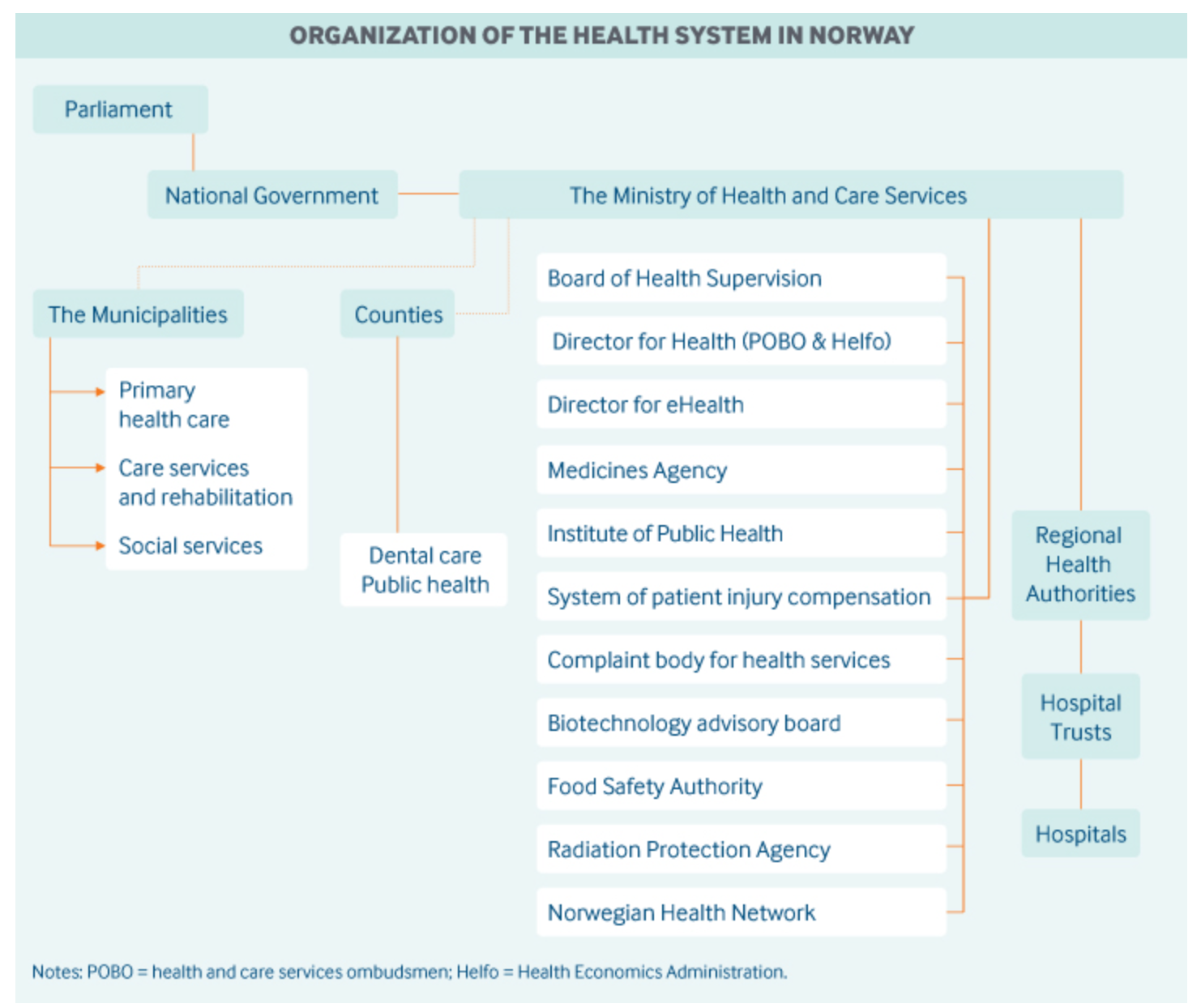 11
[Speaker Notes: 15 dep. Pr idag

The Ministry of Health and Care Services is politically led by the minister of health, who translates political decisions into practice through legislation, economic measures, and documents instructing the RHAs and the Directorate for Health and other underlying agencies regarding activities and priorities. The political values and goals are prioritized in the annual national budget and the instructions in an annual letter of allocation from the ministry to the regional health authorities are determinative and specify provider fees, out-of-pocket payments, and ceilings.

The Directorate for Health is an executive agency and authority subordinate to the ministry. It issues clinical guidelines, maintains the National System for the Introduction of New Health Technologies, coordinates 18 patient ombudsmen, and is responsible for the national quality indicator system. From 2014 to 2018, the directorate is in charge of the secretariat for the National Patient Safety Program, and from 2016 also administers a reporting and learning system for adverse events in hospitals. The Directorate for Health is responsible for fee-setting in the DRG system and also for a five-year project on quality-based financing (see “Strategies to ensure quality of care,” below). There is no single authority overseeing fee-setting for providers other than hospitals.

The new Directorate of eHealth, established January 1, 2016, is responsible for the overall setting of standards and for leading the development and application of health information technology in health care. It provides public information on health and health care through the website www.helsenorge.no.

The Medicines Agency determines which medications to reimburse for outpatients. For new drugs, the agency determines whether a prescription drug should be covered (on the blue list) by evaluating its cost-effectiveness in comparison with that of existing treatments. The agency decides the maximum price of drugs.

The Norwegian Institute of Public Health is a center for research on and surveillance of the health status of the population. It provides the Ministry of Health with advice on public health and is the main authority regarding infection control and infectious disease surveillance. It provides community health profiles regarding prevalence of disease and holds several of the large health registries, including the prescription registry. The institute also assists the prosecuting authorities regarding forensic medicine. As of the beginning of January 2016, the Norwegian Knowledge Centre for the Health Services merged with the Norwegian Institute of Public Health. It produces comparative-effectiveness studies, systematic reviews, and health technology assessments and performs comparative health services and systems analyses, including patient-experience surveys. 

(Norwegian Council for Priority Setting in Health Care and the National System for the Introduction of New Health Technologies).

The National Board of Health Supervision audits the different areas of the health care system, either systematically on a national level or individually. An alert system ensures that hospitals inform the board of serious adverse events, and the board may then decide to investigate particular incidents. The board can issue fines to institutions and warnings to health personnel and can revoke authorization for health care personnel who engage in misconduct. Local audits are performed by the county governors.

Patient advocacy is ensured through “user boards” at all hospital trusts and regional health authorities and also through the offices of the patient ombudsmen in all counties.
Public information on the performance of the health services is made available partly through the website www.helsenorge.no, where national quality indicators are published, along with information on patients’ rights, economic support, and ability to change their regular GP. There is secure entry via this website to patients’ core medical records, as well as to a separate website for all patients’ prescriptions.
For public and stakeholder engagement, there is a tradition of public hearing of white papers before their discussion and approval in Parliament, as was the case with the National Health and Hospital Plan (2016–2019).8]
An overview
Financing
Mostly publicly provided and financed (~85%) - tax based

Responsible authority for providing services
The responsibility of providing health care is divided between the municipalities, counties and the state/regional health authorities
Private actors
Very low share of private provision, except GPs, physiotherapists and dentists
Most private actors operate within the public system

Patient´s Rights Act
Equal access for all to health care services
Participation in decision making 
And a number of other rights
[Speaker Notes: Financing
Cost-sharing and out-of-pocket spending: GP and specialist visits, including outpatient hospital care and same-day surgery, require copayments (NOK152 [USD15.5] and NOK345 [USD35] per visit in 2015, respectively), as do physiotherapy visits (in varying amounts), covered prescription drugs (up to NOK520 [USD53] per prescription), and radiology and laboratory tests (NOK245 [USD25] and NOK50 [USD5], respectively). Public providers cannot charge patients more than these amounts, other than for bandages and other supplies. 

Consultations for children under 16 years, for pregnancy controls and follow-up of mother and child, for prevention and treatment of some transmittable diseases, and for treatment of sexually transmitted diseases are also exempt from copayments. 

Hospital admissions and inpatient treatment are free. 

In total, Out-of-pocket payments finance about 14 percent of total services

Home-based care and institutional care for older or disabled people require means-tested, high cost-sharing of up to 85 percent of personal income.

Safety net: The major safety net mechanisms are annual caps, set by Parliament, for out-of-pocket expenditure, above which fees are waived. For 2023, the cost-sharing ceiling for most services is NOK 3040 (USD290). 

Residents with the minimum retirement or disability pensions, which amount to about NOK 257.000 (USD24,322) per year, receive free essential drugs and nursing care. 

Individuals with specified communicable diseases, including HIV/AIDS, and patients with work-related injuries receive free medical treatment and medication. 

Taxpayers with high expenses (above NOK9,180, or USD937) as a result of permanent illness receive a tax deduction. “Basic benefits” (NOK670–NOK3,346, or USD68–USD341 per month) may be provided, upon application, to patients who regularly incur additional expenses because of permanent illness, injury, or disability.

The responsibilities in the field of health is divided between the state and the 422 municipalities. The State is responsible for providing specialized – secondary and tertiary – health services, and the municipalities are responsible for primary health services. This includes emergency services, general practitioners, mother and child services, school health nurses, home-based care and nursing homes, as well as outreach public health work.

Private health insurance is provided by for-profit insurers and purchased for quicker access and greater choice of private providers. It covers less than 5 percent of elective services; it does not cover acute services. About 9 percent of the population, or nearly 15 percent of the workforce, has some kind of private insurance. About 91 percent of policies are paid for by an employer.2]
Spending on healthcare, OECD
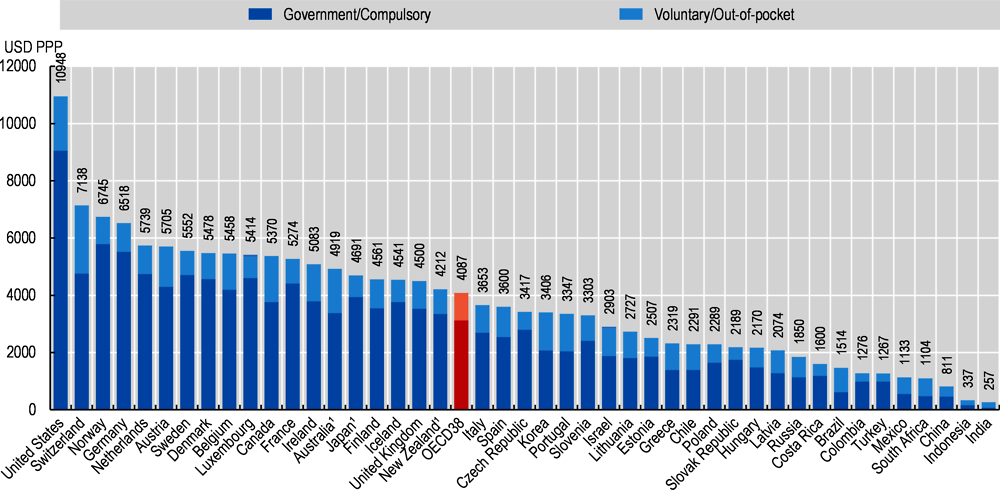 Source: OECD
13
[Speaker Notes: Publicly financed health care: Health expenditure represented 10.1 percent of GDP in 2022, slightly above the average of 8.9 percent for countries in the Organisation for Economic Co-operation and Development (OECD). Norway ranks among the highest in the OECD in terms of absolute expenditure per capita (NOK60 000, or USD6,122,1 in 2015). Public financing accounts for 85 percent of this spending.

Coverage is universal and automatic for all residents. It is financed through national and municipal taxes. Social security contributions finance public retirement funds, sick leave payment, 9 months full payed after childbirth, and for some patient groups, reimbursement of extra health care costs.

In practice, national health care covers planned and acute primary, hospital, and ambulatory care, rehabilitation, and outpatient prescription drugs on the formulary (the “blue list”). It also covers dental care services for children up to 18 years of age and other prioritized groups, such as people with some chronic diseases, patients with chronic mental disabilities, and patients in nursing homes. Dental care for 19-to-20-year-olds and dental orthopedics (braces) for children are partially covered. 

Primary, preventive, and nursing care are organized at the local level by municipalities. The municipality, often in cooperation with the county, decides on public health initiatives or campaigns to promote healthy lifestyles and reduce social health disparities. Preventive services for mental health are directed toward children through the school system. 

Psychological care for children under the age of 18 is fully covered. Primary care for mental health is provided by general practitioners (GPs) and municipal psychologists. Long-term care, including palliative end-of-life care, is provided on the basis of need, either at home or in nursing homes. There are few designated hospice facilities. The substantial government funding for municipalities is generally not earmarked, and budgets are set locally, but provision of some services is statutory, particularly those related to pediatric and long-term care.


here is an ongoing debate about overdiagnosing and the use of procedures that are not evidence-based. Clinical guidelines and a published atlas of variation in frequency of some daytime surgical procedures (www.helseatlas.no) are the only measures taken to date to reduce “low-value” care. Although the Council on Priorities in Health Care has debated, for instance, about levels of end-of-life care and the use of intensive-care beds, no focused initiatives have resulted from the debate]
Spending on healthcare, OECD
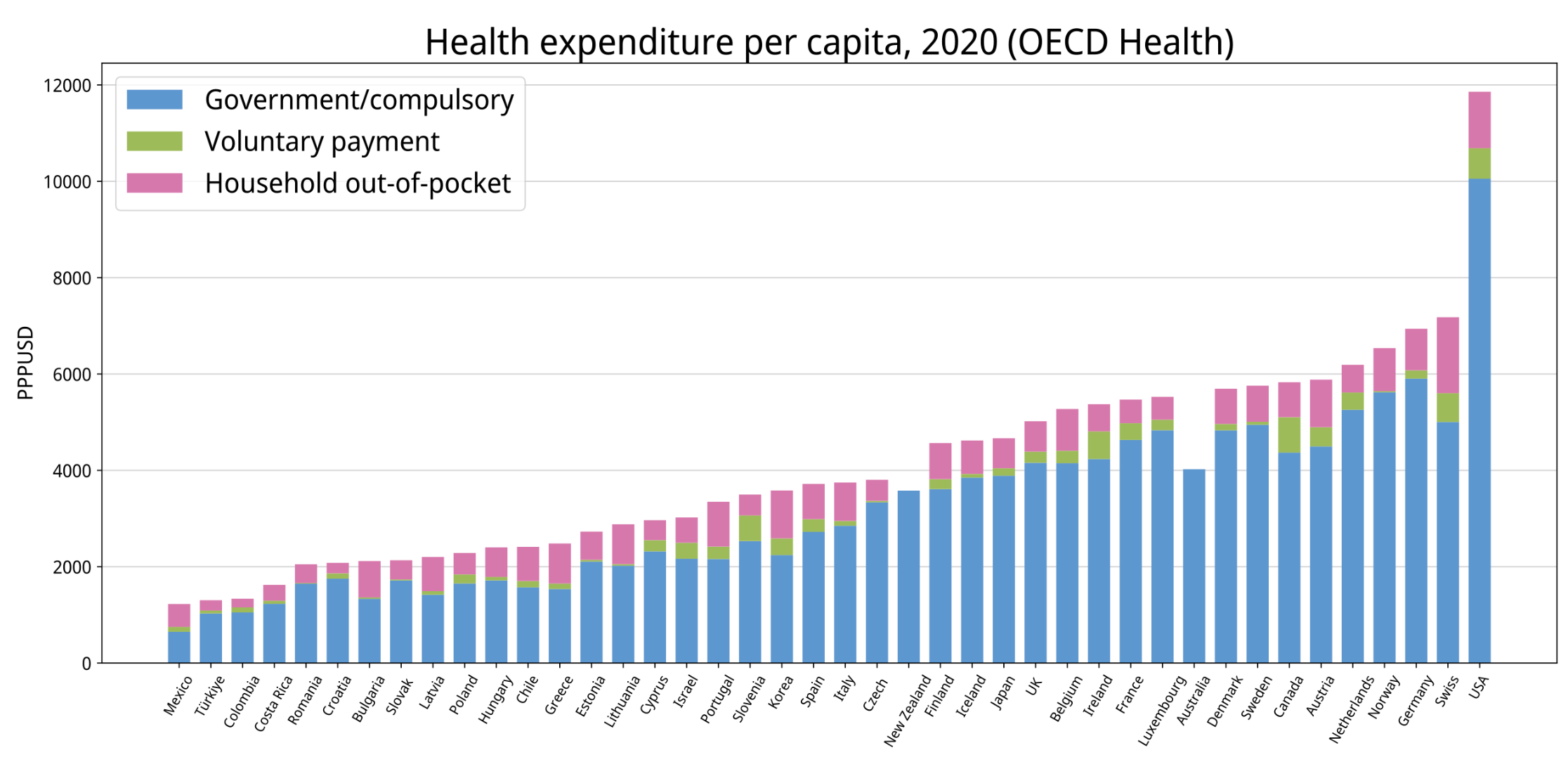 Source: OECD
14
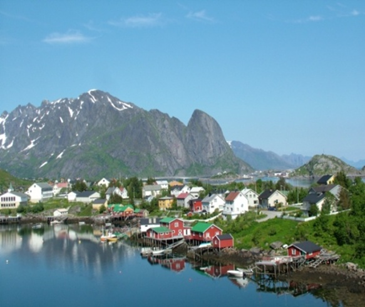 The Municipalities
Responsible for providing all primary services except dentistry

Must provide services such as:
Promotion of health and prevention of illness and injuries 
Diagnostics, treatment and rehabilitation
Nursing care within and outside institutions, including long term care 
The general practitioners scheme 
Emergency first aid medical services
Children and family care
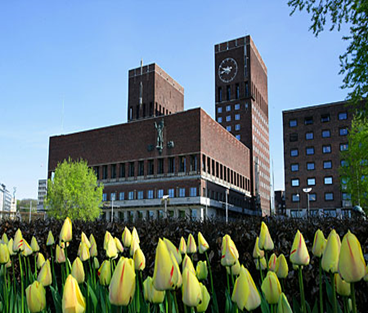 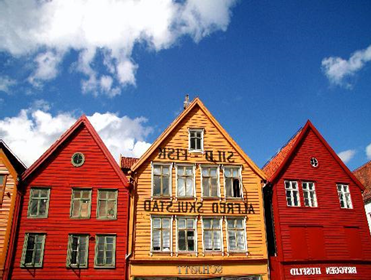 [Speaker Notes: The municipalities provide primary care in accordance with current legislation, government directives, and quality requirements set by the Directorate for Health. Oslo, the capital, has 670 000 inhabitants, whereas the island Utsira, the smallest, has 200.

After-hours care: After-hours emergency primary care services are the responsibility of the municipalities, whose contracts with GPs include after-hours emergency services on rotation. The municipalities provide offices, equipment, and assistance and pay the GPs a small fee. Other payments are provided by the national fee-for-service system and out-of-pocket payments from patients. The more densely populated municipalities have walk-in centers where nurses triage patients and answer calls, with several doctors seeing patients all through the day and night. In smaller municipalities, patients call an after-hours phone number and speak with a nurse, who calls the GP if the patient needs to be seen. There is a common national phone number for primary care after-hours services (legevakt), through which calls are directed to the caller’s local service. In larger cities, there are also a few privately owned and run after-hours clinics where patients pay in full.

There is variation as to whether information from emergency visits is shared with patients’ regular GPs. There is an emergency phone number that patients can call for urgent ambulance services, but no national medical advice line. Patient out-of-pocket fees are higher for after-hours emergency services (about NOK100 [USD10] higher per consultation).

Mental health: Mental health care is provided by GPs and by other providers (psychologists, psychiatric nurses, social care workers) in municipalities. For specialized care, GPs refer patients to private psychologists or psychiatrists, or to a low-threshold hospital (district psychiatric center). These hospitals are dispersed throughout the country and often include psychiatric outreach teams. More advanced specialized services are organized in the inpatient psychiatric wards of general hospitals or in mental health hospitals. Hospital treatment is provided free of charge, and outpatient services are subject to the same cost-sharing as described above. Psychiatric services in the larger hospitals as well as in the district psychiatric centers are funded by government block grants through RHAs. Private mental hospitals account for about 12 percent of mental health care, including services for eating disorders, nursing home care for older psychiatric patients, and some psychiatrist and psychologist outpatient practices, mostly contracted by RHAs. 

The role of private treatment centers for addiction (mainly drugs and alcohol) is more prominent (38%) and funded mostly through contracts with RHAs.7

Long-term care: The municipalities are responsible for providing long-term care and contract also to some extent with private providers, such as with Lovisenberg and Cathinka Guldberg nursing home.  Cost-sharing for institutionalized care is income-based and set at 75 percent to 85 percent of patients’ income. The levels of care at home or in a nursing home are determined by the municipality. Only about 3 percent of nursing homes are private, and for home nursing care the proportion is even lower. Patients may choose home nursing care and other services from private providers as a supplement to services by public home care. In some densely populated areas, patients themselves have a choice of home care provider or nursing home. People under 67 with permanently reduced functioning who live at home have a right to a personal assistant who will aid them according to their preferences. Very few patients pay individually for full-time private nursing home care. 

End-of-life care for terminal patients is often provided in specific wards within dedicated nursing homes or as here at Lovisenberg in a well known very high quality ward Hospice.]
Healthcare services for children
All GPs consultations up to age 16 are free
In case of acute illness children are also seen by the municipal emergency healthcare service
Most hospital referral areas have a pediatric department
Municipalities have services for children/young people/families from 0-20 years in children's health clinics
All schools have an appointment for a school nurse
Teenagers can visit a health clinic to get advice in questions and problems that are relevant 
From the age 6 weeks to 16 years all Norwegian children are offered vaccines (against twelve different diseases) through the children's vaccination program
[Speaker Notes: All children are registered with the same GP as their mother.

About 90 % of all families in Norway use the Health clinic not only for childrens Control but also doing pregnancy an after giving birth. All Norwegian woman that has given birth have a visist from av … the first 14 days after delivery 

Helsestasjon er til barn 0-5 år og deres foreldre. Grunnbemanningen består av jordmor, helsesøster, lege og fysioterapeut. Helsestasjonen samarbeider også med kommunepsykologer, barnehageansatte, familieterapeuter, barnevern, koordinerende enhet og pedagogisk-psykologisk tjeneste (PPT) ved behov. 
Helsestasjonen ser alle barn fra fødselen av, og følger med på barnets fysiske og psykososiale utvikling. 

School nurse are employed to follow up and help pupils and teachers creating av healthy lifestyle and a good environment for  life quality and learning. School nurses have an important job cooperation with teachers, pupils and their families. Often the school nurse are the first to know when someone has a personal problem. Because of the easy access this service manage to reach children and young people at a early stage. 

Even though we have a high living standard in Norway, a lot of young people report that they have mental issues that are bordering them a lot.  
Over the last four years the Norwegian government has invested a lot to get easier access to school nurses

The vaccination program is not compulsory but over 90% of our children vaccinated. By following the program the children are protected from: diphtheria, tetanus, tetanus, poliomyelitis, measles, rubella, hepatitis b, and tuberculosis, to mention some. It is of great importance that parents choose to go thorough this program to avoid infectious diseases to appear in Norway.]
General Practitioners
List system - each citizen has a dedicated GP
On average 1100 inhabitants on a GP´s list
95 per cent are self-employed 
Key role in coordinating medical services and referring to specialist health services when needed
Financing: 
capitation fee from the municipality (~50 USD per inhabitant)
reimbursement from the National Insurance Scheme
patient’s charge (~20/30 USD per consultation)
[Speaker Notes: The GP reform was introduced in 2001.  I 2017 the total amount of GPs were 4800. People are very satisfied having their own doctor, but often the waiting time is to long. Ungoing discussion of the lenght of the GPs list. Their organisation thinks that most of the GPs has to many patients… at the same time there are resistance among the GPs to consider to extend their teams with other health Professionals, such as nurses.]
The Hospital Sector
North
4
The state is responsible for all specialized health care

4 Regional Health Authorities, owned by the state		
20 Health Trusts 
60 hospitals
6 university hospitals
Mid
3
West
4
South-East
9
18
[Speaker Notes: Parliament decides annual budget.
50 per cent block grant – 50 per cent based on DRGs for somatic care. 100 per cent block grant for other services. Annual letter of instruction from the Ministry to the Regional Health Authorities.

Regional Health Authorities provide funding and sets targets through letters of instructions to their hospital trusts.
The four RHAs, are responsible for supervising specialist inpatient somatic and psychiatric care, as well as treatment for alcohol and substance abuse. The ministry provides the RHAs’ budgets and issues an annual document instructing the RHAs as to aims and priorities.

Outpatient specialist care is provided both by hospitals and by self-employed specialists. Hospital-based specialists are salaried. Privately practicing specialists contracted by an RHA are paid a combination of annual lump sums, based on the type of practice and number of patients on the list (35%); fee-for-service payments (35%); and patients’ copayments (30%). The annual lump sum and the out-of-pocket fees are set by government, and the fee-for-service payment scheme is negotiated between government and the Norwegian Medical Association. Specialists with an RHA contract can charge patients only the specified out-of-pocket fee. Those who do not receive public financing are neither regulated nor subject to the out-of-pocket expenditure caps.

In principle, patients have a choice of specialist, although in practice specialist availability varies by geographic location. In the more densely populated areas, clinics with multidisciplinary specialists have emerged during the last few years and seem to be increasing in number. Hospital-employed specialists cannot see private patients at the hospital, but may practice privately after hours, on their own time.

Patient out-of-pocket payments: Patients pay their out-of-pocket fee directly to the provider. If they reach the first safety net ceiling, it is automatically registered and copayments are made directly to the provider by Helfo. For the second ceiling, patients need to submit an application with proof of payment of the out-of-pocket costs.

Hospitals: Public hospital trusts are state-owned, formally registered legal entities with an executive board and are governed as publicly owned corporations. A few hospitals are privately owned, and those owned by nonprofit humanitarian organizations provide publicly funded services as part of RHAs’ plans for providing acute care. 

The for-profit hospital sector is small, providing less than 0.2 percent of somatic hospital stays and 7 percent of daytime stays, mostly outpatient surgery.6 For-profit hospitals do not provide a full range of services and do not offer acute care. Some of their services may be publicly funded, but the proportion varies, from almost none to 85 percent.]
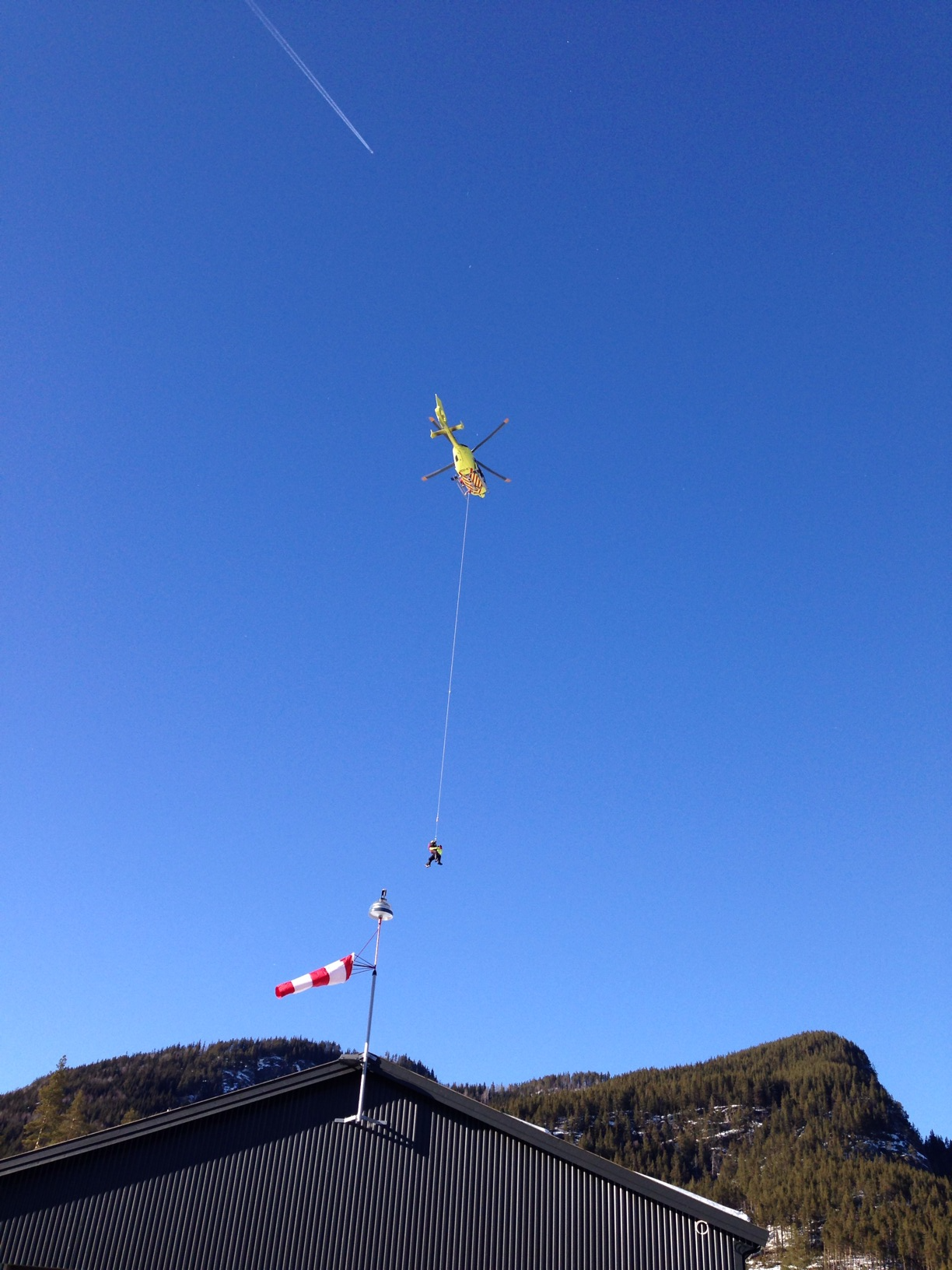 Norwegian Air Ambulance
Organized through the government owned limited company
Contracts delivery of services from helicopter and fixed-wing  emergency medical service and air ambulance operations
10 dedicated planes are provided at 7 airports, and 14 helicopters at 13 locations
The Air Force 330 squadron, the state search and rescue helicopters, are operating for a full national coverage.
[Speaker Notes: Because of the geography and the weather conditions e have difficulties in getting patient to hospitals when it needed. To manage difficult transportation with high competent personal we have had airborne services since 1977.

The helicopters must be airborne within 15 minutes. Arendal, Bergen, Brønnøysund, Dombås, Evenes, Førde, Lørenskog, Stavanger, Tromsø, Trondheim, Ål and Ålesund.

The fixed wings are located in Alta Airport, Bodø Airport, Kirkenes Airport, Høybuktmoen, Oslo Airport, Gardermoen, Tromsø Airport and Ålesund Airport, Vigra. 

The Air Force 330 squadron has its headquarters at Sola Air Station outside Stavanger. The squadron operates out of four military airports: Sola Air Station, Ørland Main Air Station, Bodø Main Air Station, Banak Air Station and Rygge Air Station. The primary function is search and rescue (SAR) but several hundred air ambulance missions are undertaken each year.]
Some important political decisions
Coordination reform
White Paper on primary health care. 
White Paper on public health
White paper on care for the elderly
National Health and hospital plan
National program to improve patient safety, 
Strategy for competence and recruitment
Strenghten leadership
Strenghten eHealth and technology
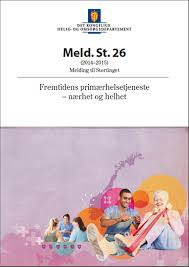 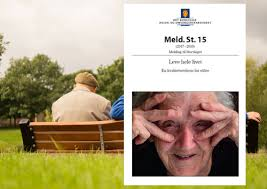 20
[Speaker Notes: The care coordination reform of 2012 put more emphasis on municipalities’ responsibility for 24-hour and post-discharge care, including individual treatment plans for patients with chronic diseases. Hospitals and municipalities must establish formal agreements on the care of patients with complex needs.The reform aimed at better coordination between municipalities and hospitals, but also on shifting care from hospitals to municipalities. 

In 2015, for the first time in 30 years, our government presented a White Paper to Parliament on primary health care.  
In addition to strengthen capacity and level of knowledge, a main focus of the White Paper was better coordination of care inside the municipalities. In Norway, the municipalities are legally and financially responsible for both health and social care as well as public health. Our organization thereby gives a fundament for coordination in primary care.

As a follow-up of the White Paper, we are piloting new team-based ways to work in primary care. We have increased both the capacity and the knowledge level in the municipalities, especially among nurses. We also have introduced psychologists in primary care, as already mentioned.
And - we are creating a new clinical master in general practice for our nurses. To meet the needs of our patients, we think nurses, as well as others, need increased and broader knowledge in their field of work. They need to be able to see the whole patient.
The public health white paper includes  a plan to include mental health as an equal part of the public health work. 

White paper on care for the elderly. Contents 25 different advices for better care. These are suggestions as: bedre mat og ernæring, fellesskap og aktivitet, bedre helsehjelp og hvordan virksomhetene kan få implementere endringer som blir varige. 
Patient safety program, national program with focus on reducing variations an create a culture for better patient safety. 

The Directorate of eHealth
National steering and coordination of eHealth through close cooperation  with regional health authorities, local authorities, technical organizations, and other interested parties.
Develop and administrate digital solutions that will improve and simplify our health and care sector.

National «welfare technology» program
Telemedicine
Electronic support systems for best practice]
Technology
The Directorate of eHealth
National steering and coordination of eHealth through close cooperation  with regional health authorities, local authorities, technical organizations, and other interested parties.
Develop and administrate digital solutions that will improve and simplify our health and care sector.
National «welfare technology» program
Telemedicine
Electronic support systems for best practice
21
[Speaker Notes: eHealth and new technologies can be main enablers of a patient-centered health care system and sustainability as well. In several areas, electronic solutions enhance the quality of care and patient safety, while reducing costs.
As many countries experience, 
Norway has challenges in establishing robust systems to have patient medical information available when needed and entitled. Even though we have a high degree of digitalization, we struggle to build a good infrastructure across the different services. It is an important element in the governments plan: how to use technology to ensure that health personnel, patients and decision makers get access to the information they need when they need it, in a safe and secure manner.  
Norway has previously been in the forefront when it comes to the use of new technologies. We have a stringent legislation governing privacy protection, and tough interoperability requirements from publicly funded health platforms.

The Department of eHealth has the overall responsibility for digitalization of the healthcare sector. The Department of eHealth has a broad area of responsibility, ranging from establishing and providing good digital services to health professionals and the public, to following up the longterm strategy "one patient- one record“, mobile health technology (mHealth) and E-prescription, to mention some of their responsibility 
One Patient – One Health Record" is our national long-term strategy to leverage the potential of ICT to create data availability and increased functionality for GPs, municipality health care and hospitals. This development will be of utmost importance in order to create our future health care system.  
As our patients often travel long distances to receive healthcare, it is a challenge to deliver a high quality, functional and safe system. In this respect, our personnel-connected care program and various e-consultation formats are important to explore further. 
However, we are already well underway with providing digital services to citizens. Today, patients have online access via the national health portal to their prescriptions and summary of care record, exemption card information, vaccines and main contacts in the health service. Several more services are to be added.

Velferdsteknologiprosjektet. Bruk av velferdsteknologiske løsninger kan bidra til økt trygghet og bedre tjenester for brukere og pårørende. Erfaringer viser også at velferdsteknologi kan gi mer effektiv bruk av ressurser i helse- og omsorgstjenestene i kommunene. For the last years we also have experienced that elderly people can live longer in their own homes when their care are supported by technology. Monitoring blood pressure, machines that «speeks to you «when its time to take yor medication, GPS monitoring people with dementia and other examples, they are many. We call them «smart house techonlogy». The benefit is not only high qulaity of life and treatment, but also a great opportunity to innovate our services by thinking new solutions and other more effeicient ways of using helath care personal.   

Nasjonalt velferdsteknologiprogram er et samarbeid mellom KS, Direktoratet for e-helse og Helsedirektoratet som skal bidra til at flere kommuner tar i bruk velferdsteknologi.
Mer enn 200 kommuner er med i prosjekter som skal ta i bruk velferdsteknologiske løsninger.

Telemedicine. Norsk geografi er dette nødvendig. Vi har laaaang erfaring med dette i Norge. Blir mer av det!


At the same time we see that for eksempel smartphones can be used in collecting and sharing data about the patienst conditions nad need for help in an easy and safe way.  

So the concept of eHealth is not only a technical development, but even more a way of thinking. We believe it is an attitude and global correction to improve healthcare both locally and globally – from the doctor, the hospital director, nurse, manager, social security worker, patients, relatives and more. There is important work to be done for better connectivity across the healthcare services. So we are just at the beginning of this journey.]
Thank you for your attention!